Institute for Cyber Security
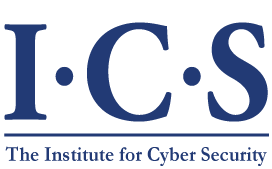 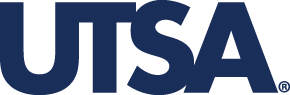 ABAC with Group Attributes and Attribute Hierarchies Utilizing the Policy Machine


2nd ACM Workshop on Attribute-Based Access Control (ABAC)
 March 24, 2017


By
Smriti Bhatt, Farhan Patwa and Ravi Sandhu
Department of Computer Science
University of Texas at San Antonio
World-Leading Research with Real-World Impact!
1
Outline
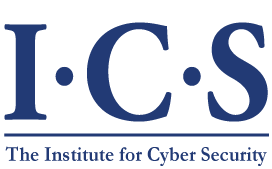 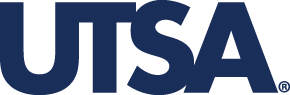 Introduction
Motivation
Background & Related Work
A Restricted HGABAC (rHGABAC) Model
Policy Machine (PM) and its Architecture
Authorization Architecture
rHGABAC Utilizing Policy Machine
Use Cases
Policy Evaluation in PM
Conclusion
© Smriti Bhatt
World-Leading Research with Real-World Impact!
2
Introduction
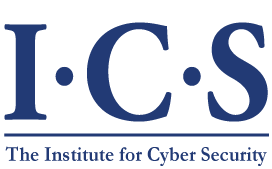 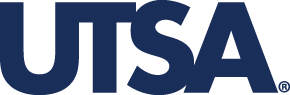 Attribute-Based Access Control (ABAC) 
 Access control based on attributes of users and objects
 Flexible and fine grained access control model
 Core Entities:
 Users
 Objects
 Attributes (Users & Objects)
 Permissions/Actions
 Authorization Policy
© Smriti Bhatt
World-Leading Research with Real-World Impact!
3
Introduction
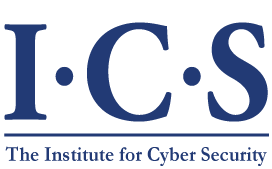 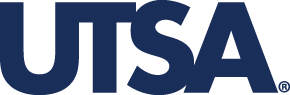 Many different ABAC models
Authorization policy specification in ABAC Models





Additional components and capabilities in ABAC
 User and Object Groups
 Group Attributes and Group Hierarchy 
 Attribute Hierarchy
ABAC Models
LAPs
EAPs
LAPs – Logical-Formula Authorization Policy
EAPs – Enumerated Authorization Policy
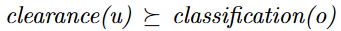 ( uai , oaj )
© Smriti Bhatt
World-Leading Research with Real-World Impact!
4
Motivation
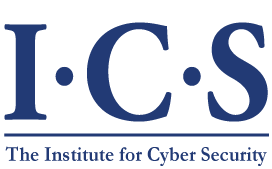 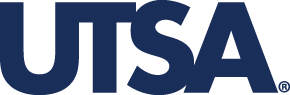 ABAC models and policies in real-world applications 
 Enforcement of ABAC policies through existing ABAC frameworks and tools
 XACML
 Policy Machine 
  Ease of policy and attribute administration and management
LAP
EAP
© Smriti Bhatt
World-Leading Research with Real-World Impact!
5
Background & Related Work
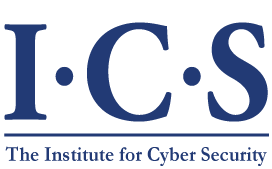 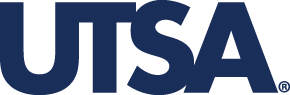 HGABAC – A hierarchical attribute-based access control model
User and Object Groups 
Group Attributes and Hierarchies 
HABE – A hierarchical attribute-based encryption mechanism
LaBACH – Label-based access control model with hierarchy
Hierarchical relationship among attribute values
© Smriti Bhatt
World-Leading Research with Real-World Impact!
6
Group Attributes and Hierarchies
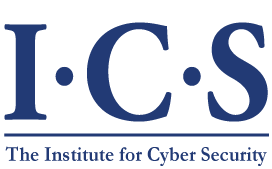 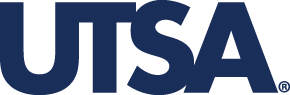 Group attributes
 Hierarchy among groups
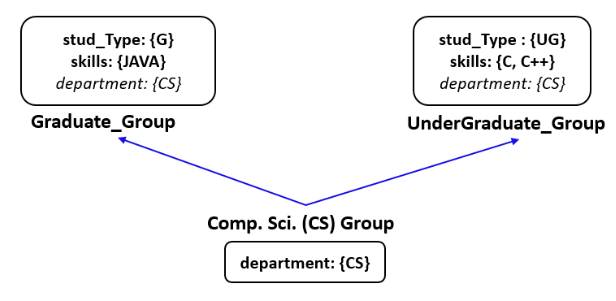 Senior
Group
Group Attribute Inheritance
Junior Group
Fig 1. An Example of User Group Hierarchy Adapted from [*]
* Gupta, Maanak, and Ravi Sandhu. "The GURA_G Administrative Model for User and Group Attribute Assignment." International Conference on Network and System Security. Springer International Publishing, 2016.
© Smriti Bhatt
World-Leading Research with Real-World Impact!
7
Attribute Hierarchy
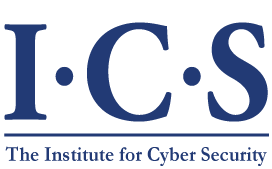 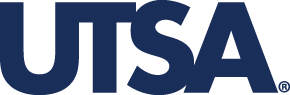 A partial ordering of Range of attribute values
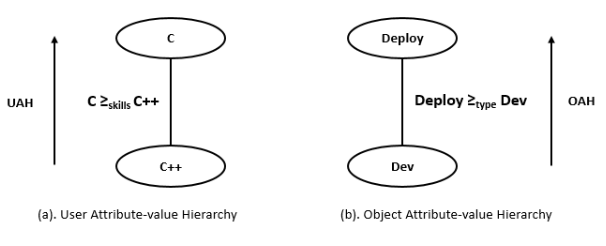 a. User Attribute-value Hierarchy
b. Object Attribute-value Hierarchy
Fig 2. An Example of Attribute Hierarchy
© Smriti Bhatt
World-Leading Research with Real-World Impact!
8
A Restricted HGABAC (rHGABAC) Model
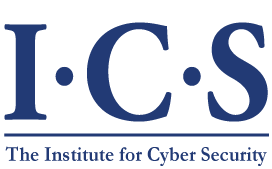 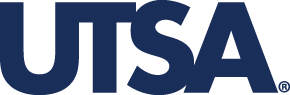 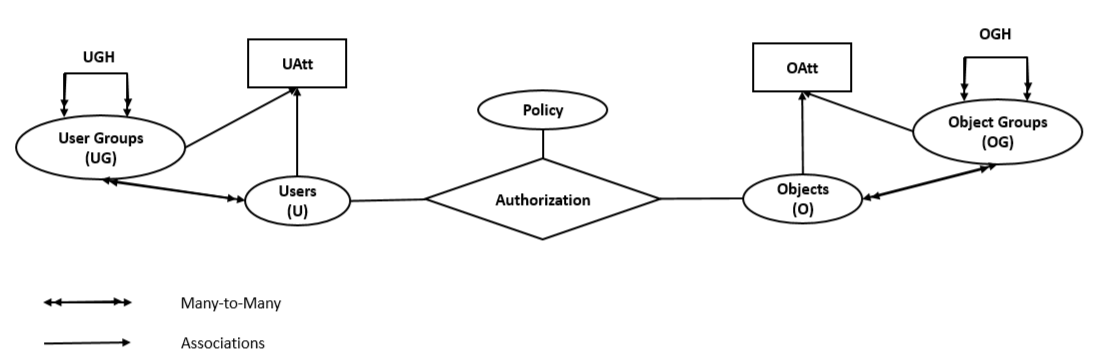  Formalized as Single-Value EAP
e.g. Policyread = (Manager, Private)
uav
oav
Fig 3. rHGABAC Model Adapted from [1,2]
Servos, Daniel, and Sylvia L. Osborn. "HGABAC: Towards a formal model of hierarchical attribute-based access control." International Symposium on Foundations and Practice of Security. Springer International Publishing, 2014.
Gupta, Maanak, and Ravi Sandhu. "The GURA_G Administrative Model for User and Group Attribute Assignment." International Conference on Network and System Security. Springer International Publishing, 2016.
© Smriti Bhatt
World-Leading Research with Real-World Impact!
9
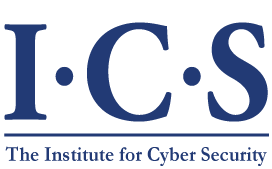 rHGABAC Model with Attribute Hierarchy
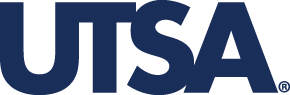 Attribute-Value Hierarchy
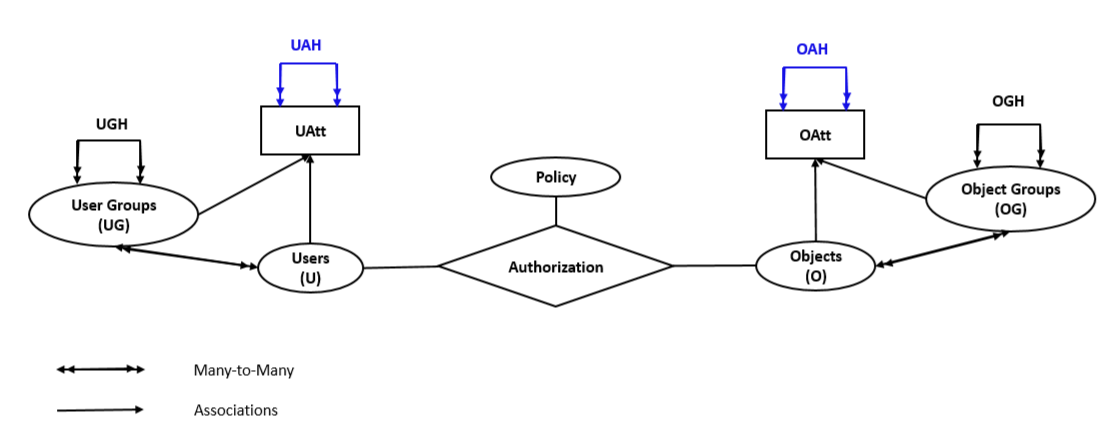 Fig 4. rHGABAC Model with Attribute Hierarchy
© Smriti Bhatt
World-Leading Research with Real-World Impact!
10
Policy Machine (PM)
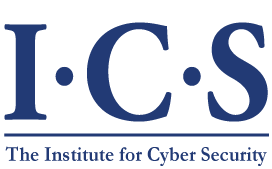 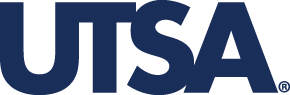 Unified attribute-based access control framework
Express and enforce variety of access control policies utilizing PM Policy Configuration Points 
Commonly known and implemented access control policies (DAC, MAC, RBAC)
Combinations of policies
New access control policies
PM Core Elements
Users
Objects
User Attributes
Object Attributes
Operations, Access Rights
Processes
Policy Classes
PM Relations
Assignment
Association
Prohibition
Obligation
assignment—for specifying relationships between policies, users, and user attributes, objects and object attributes
association – for defining policies through associations between user attributes and object attributes or objects through some operations
© Smriti Bhatt
World-Leading Research with Real-World Impact!
11
PM Architectural Components
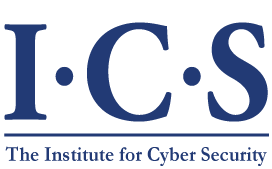 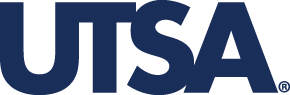 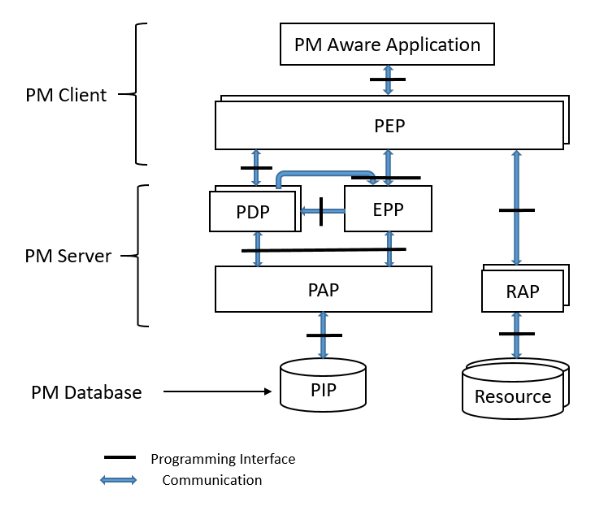 Fig 5. Architectural Components of PM Adapted from [*]
* D. Ferraiolo, S. Gavrila, and W. Jansen, “Policy Machine:  Features, architecture, and specification,” National Institute of Standards and Technology Internal Report 7987, 2014.
© Smriti Bhatt
World-Leading Research with Real-World Impact!
12
PM Architectural Components
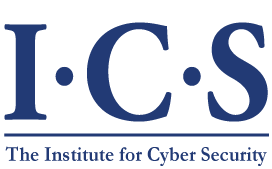 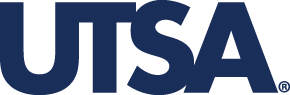 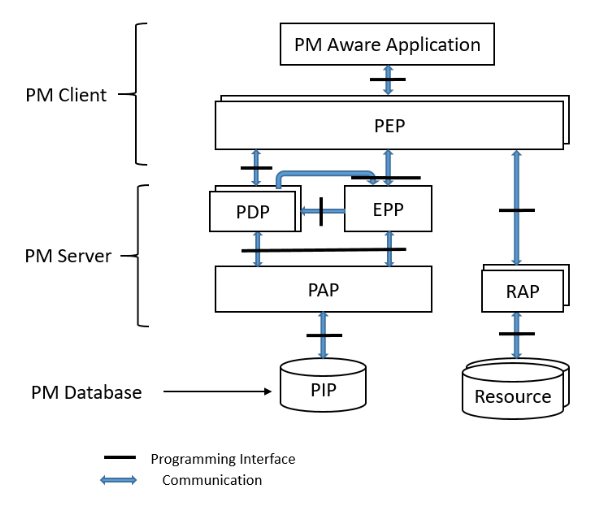 Applications
Fig 5. Architectural Components of PM Adapted from [*]
* D. Ferraiolo, S. Gavrila, and W. Jansen, “Policy Machine:  Features, architecture, and specification,” National Institute of Standards and Technology Internal Report 7987, 2014.
© Smriti Bhatt
World-Leading Research with Real-World Impact!
13
Authorization Architecture
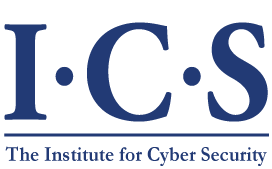 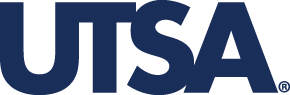 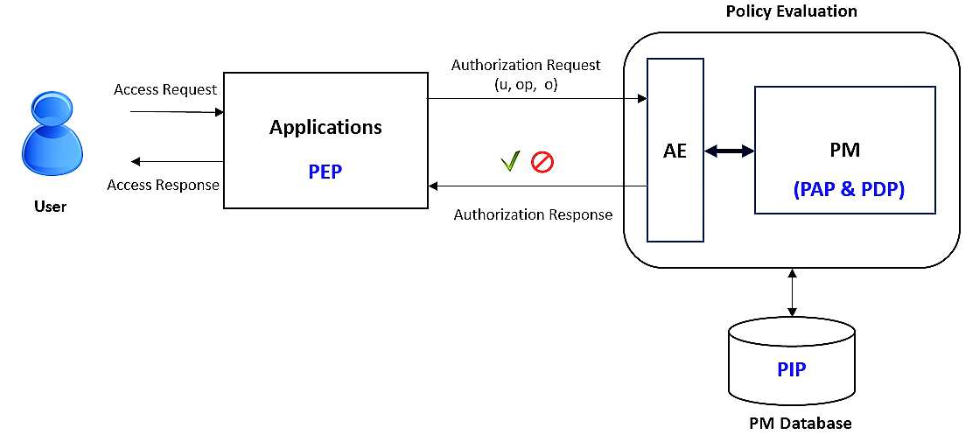 Fig 6. Authorization Architecture Utilizing PM and AE
© Smriti Bhatt
World-Leading Research with Real-World Impact!
14
rHGABAC Utilizing Policy Machine
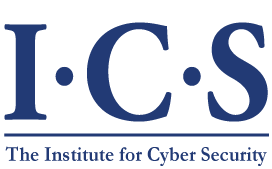 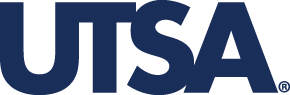 Implementation
PM Version 1.5
Utilized PM Server (PAP + PDP) and PM Database (Active Directory)
PM Agnostic Applications 
Need support for RESTful API in order to communicate to our Authorization Engine (AE)*
Resources and their access points are abstracted within applications
*  S. Bhatt, F. Patwa, and R. Sandhu, “An attribute-based access control extension for OpenStack and its enforcement utilizing the Policy Machine,” in IEEE 2nd International Conference on Collaboration and Internet Computing (CIC). IEEE, 2016, pp. 37–45.
© Smriti Bhatt
World-Leading Research with Real-World Impact!
15
rHGABAC Utilizing Policy Machine
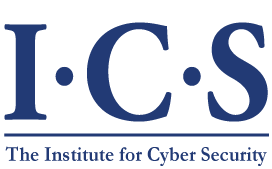 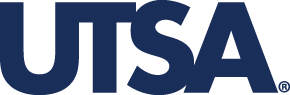 rHGABAC Policy Configuration in PM
User groups, user attributes and their values modeled as PM User Attributes
Object groups, object attributes and their values modeled as PM Object Attributes
Hierarchical relationships represented using PM’s assignment relation and containment property
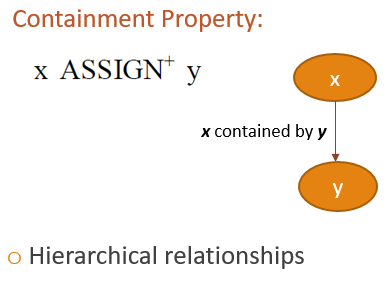 © Smriti Bhatt
World-Leading Research with Real-World Impact!
16
[Speaker Notes: both oa1 and oa2 are contained by oa20 and acquire the properties of oa20, and oa1, oa2, and oa20 are contained by oa21 and likewise acquire its properties.
Inverted inheritance]
rHGABAC Utilizing Policy Machine
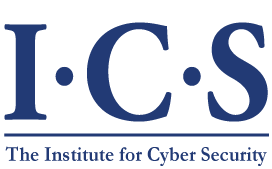 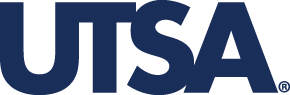 A simplified Policy Element Diagram in Policy Machine
read
A
© Smriti Bhatt
World-Leading Research with Real-World Impact!
17
[Speaker Notes: both oa1 and oa2 are contained by oa20 and acquire the properties of oa20, and oa1, oa2, and oa20 are contained by oa21 and likewise acquire its properties.
Inverted inheritance]
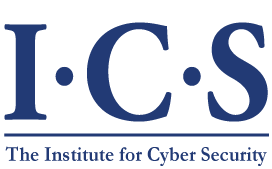 Use Case – Group Attributes and Hierarchy
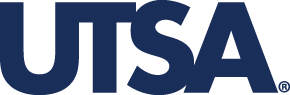 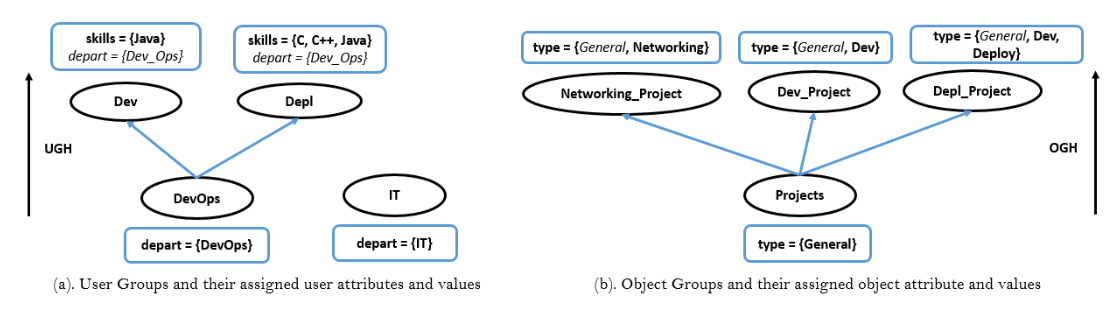 a. User Groups and their assigned user attributes and values
b. Object Groups and their assigned object attributes and values
© Smriti Bhatt
World-Leading Research with Real-World Impact!
18
Use Case – PM Graph
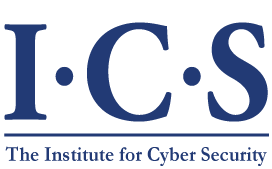 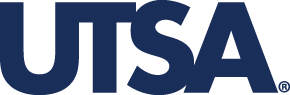 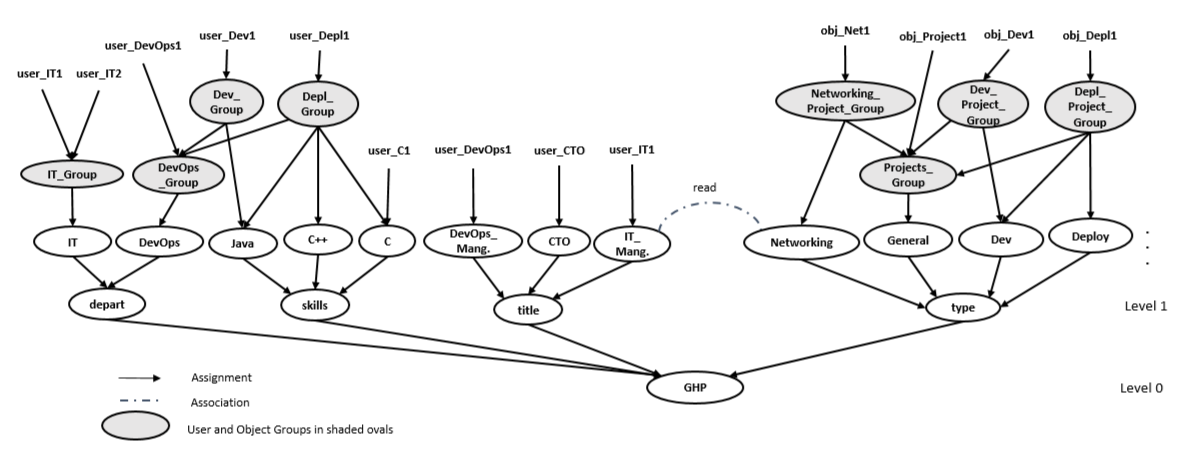 Fig 7. Group Hierarchy Policy Graph (Based on PM Graph Structure)
© Smriti Bhatt
World-Leading Research with Real-World Impact!
19
Use Case – Policy
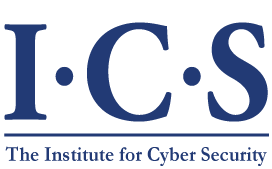 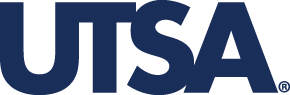 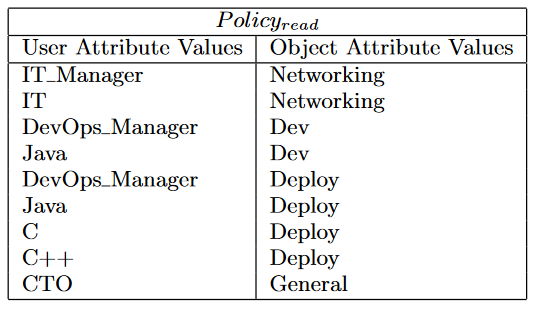 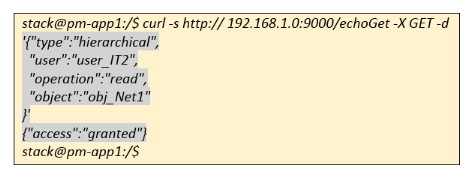 Authorization Policy Request and Response
© Smriti Bhatt
World-Leading Research with Real-World Impact!
20
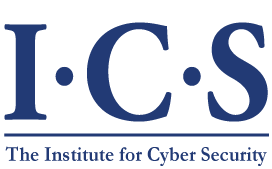 Use Case Extended with Attribute Hierarchy
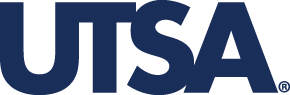 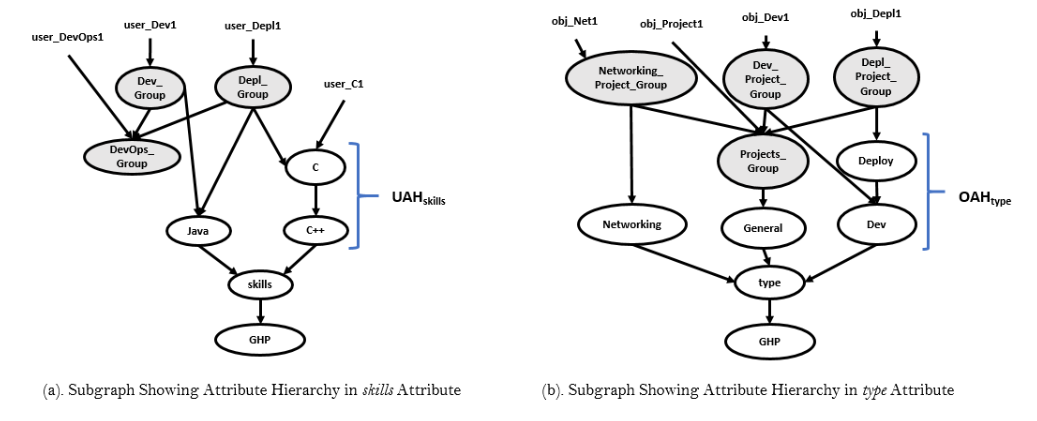 Subgraph Showing Attribute Hierarchy in 
skills Attribute
b. Subgraph Showing Attribute Hierarchy in 
type Attribute
© Smriti Bhatt
World-Leading Research with Real-World Impact!
21
Use Case Extended with Attribute Hierarchy
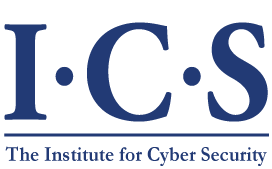 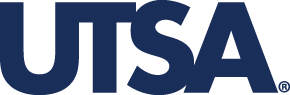 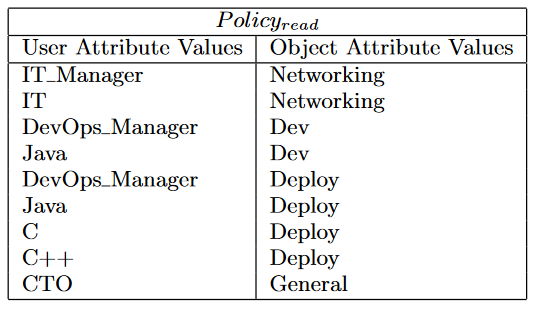 Policy Without Attribute Hierarchy
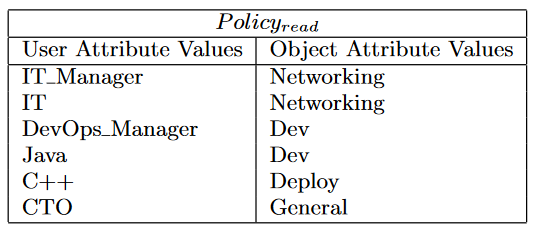 Policy With Attribute Hierarchy
© Smriti Bhatt
World-Leading Research with Real-World Impact!
22
Policy Evaluation in PM
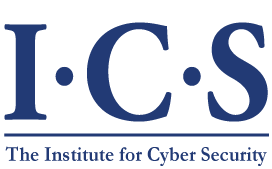 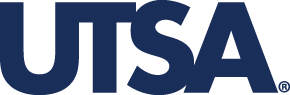 Comparison of policy evaluation times for different ABAC policies in PM using our authorization architecture with AE
Average Policy Evaluation Time for ABAC Policies
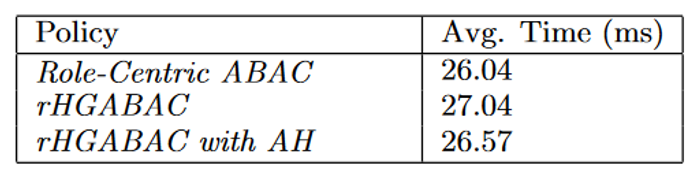 © Smriti Bhatt
World-Leading Research with Real-World Impact!
23
Conclusion
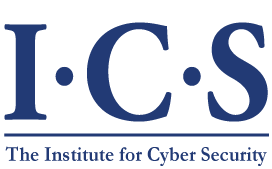 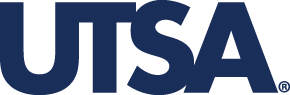 A  restricted HGABAC model (rHGABAC) presented and formalized as a single-value EAP
Employed group attributes and group hierarchies, as well as attribute hierarchies in an ABAC model
Presented a generalized authorization architecture for enforcement of ABAC policies
rHGABAC simplifies Policy and Attribute management and administration in ABAC policies
New versions of PM tool would provide better insights in new ways of expressing and enforcing ABAC policies
© Smriti Bhatt
World-Leading Research with Real-World Impact!
24
Institute for Cyber Security
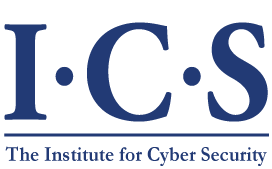 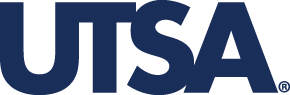 Thank you!!!
Questions???
World-Leading Research with Real-World Impact!
25